FAKULTAS TEKNOLOGI INFORMASI
PENAMBANGAN DATA
[KP368 – 3 SKS – FAKULTAS TEKNOLOGI INFORMASI]
Pertemuan 01
PENGANTAR PENAMBANGAN DATA
Tujuan Pembelajaran
Mahasiswa memahami proses, peran utama dan metode dalam penambangan data
Mahasiswa mengetahui penerapan penambangan data dalam kehidupan sehari-hari
Dunia vs Data
Dunia sedang tenggelam dalam data
Berapa populasi penduduk di dunia?
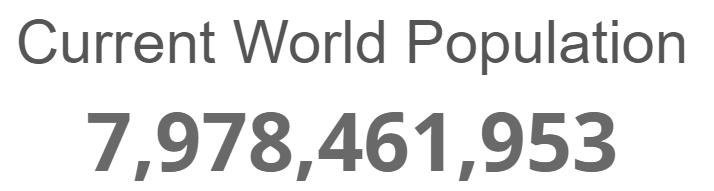 *Sumber: https://www.worldometers.info/world-population/
Data bertambah seiring pertambahan penduduk
Manusia memproduksi beragam data yang jumlah dan ukurannya sangat besar
Bisnis
Kedokteran
Ekonomi
Olahraga
Cuaca
Finansial
Media Sosial
dll
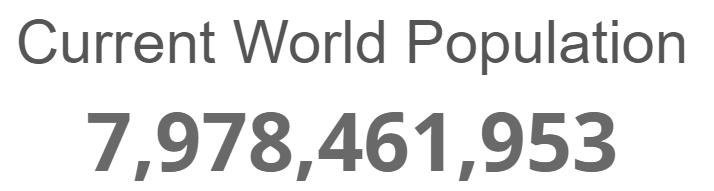 *Sumber: https://www.worldometers.info/world-population/
Sebagai gambaran banyaknya data…
Sebagai gambaran banyaknya data…
Setiap hari kita menghasilkan 2,5 Quintilion Bytes setiap hari. 

Pada Tahun 2022, jumlah data seluruh dunia diperkirakan mencapai ~97 zettabyte.
Sumber: https://www.statista.com/statistics/871513/worldwide-data-created
Berapakah ukuran 1 ZettaByte?
Dalam satu detik…
10.217 Tweet terkirim
1.195 Foto Instagram terunggah
2.180 Posting Tumblr terkirim
7.384 Panggilan Skype
165.118 GB lalu lintas data di Internet
106.462 Pencarian di Google
97.970 Video YouTube dilihat
3.193.745 Email terkirim (~67% spam)
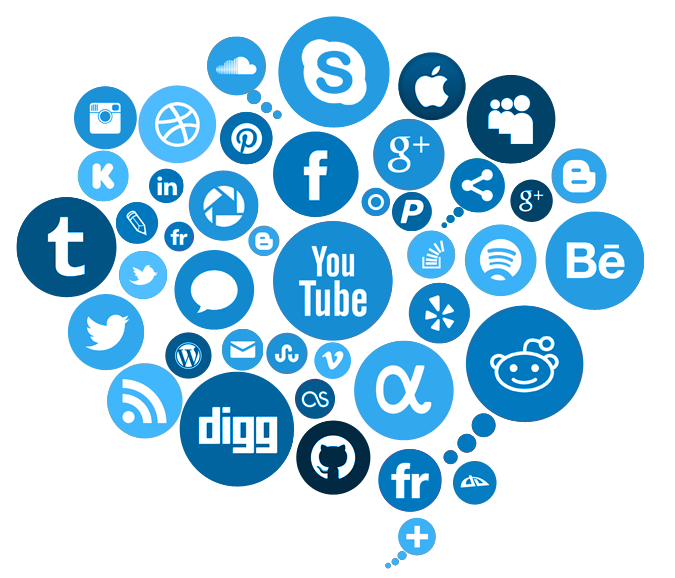 Sumber: https://www.internetlivestats.com
Faktanya…
Data melimpah, tapi sedikit pengetahuan
Apa itu Data Mining?
Disiplin ilmu yang mempelajari metode untuk mengekstrak pengetahuan atau menemukan pola dari suatu data yang besar

Ekstraksi dari data ke pengetahuan:
Data: fakta yang terekam dan tidak membawa arti
Pengetahuan: pola, rumus, aturan atau model yang muncul dari data

Nama lain data mining:
Knowledge Discovery in Database (KDD)
Knowledge extraction
Pattern analysis
Information harvesting
Business intelligence
Penambangan Data
Apa itu Data Mining?
Definisi Data Mining
Melakukan ekstraksi untuk mendapatkan informasi penting yang sifatnya implisit dan sebelumnya tidak diketahui, dari suatu data (Witten et al., 2011)

Kegiatan yang meliputi pengumpulan, pemakaian data historis untuk menemukan keteraturan, pola dan hubungan dalam set data berukuran besar (Santosa, 2007)

Ekstraksi pola atau pengetahuan yang menarik (penting, implisit, sebelumnya tidak diketahui dan berpotensi bermanfaat) dari data berukuran besar (Han et al., 2011)
Data – Informasi – Pengetahuan
Data Kehadiran Pegawai
Data – Informasi – Pengetahuan
Informasi Akumulasi Bulanan Kehadiran Pegawai
Data - Informasi – Pengetahuan
Pola Kebiasaan Kehadiran Mingguan Pegawai
Data – Informasi – Pengetahuan – Kebijakan
Kebijakan penataan jam kerja karyawan khusus untuk hari senin dan jumat

Peraturan jam kerja:
Hari Senin dimulai jam 10:00
Hari Jumat diakhiri jam 14:00
Sisa jam kerja dikompensasi ke hari lain
Data Mining pada Business Intelligence
Increasing potential
to support business decisions
End User
Decision Making
Business Analyst
Data Presentation
Visualization Techniques
Data Mining
Data Analyst
Information Discovery
Data Exploration
Statistical Summary, Querying, and Reporting
Data Preprocessing/Integration, Data Warehouses
DBA
Data Sources
Paper, Files, Web documents, Scientific experiments, Database Systems
Hubungan dengan Berbagai Bidang
Data Mining melibatkan berbagai bidang ilmu:
Matematika (Statistika)
Kecerdasan Buatan
Machine Learning
Visualisasi
Manajemen Database
Datawarehouse
Manajemen Sains
dll
Hubungan dengan Berbagai Bidang
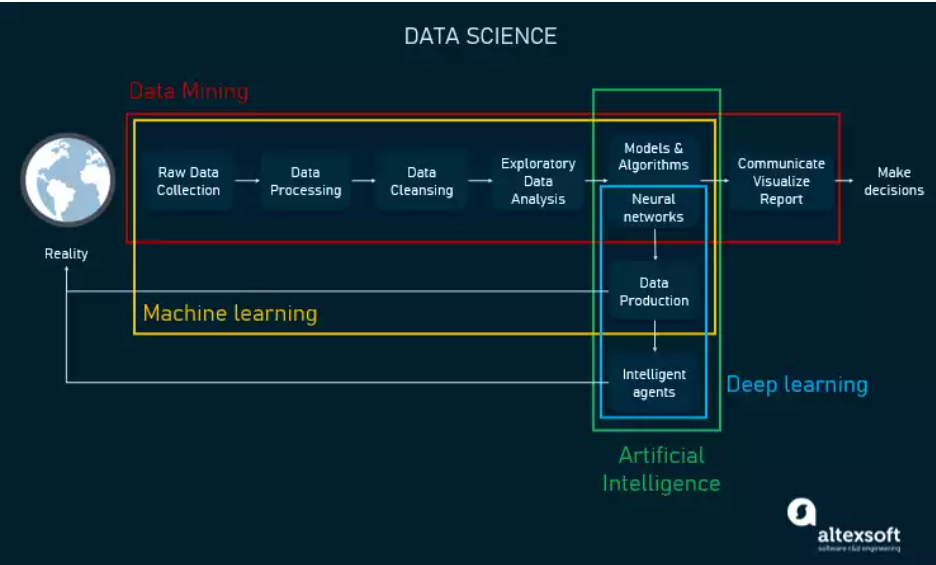 Tujuan Data Mining
Descriptive analytics fokus untuk mendapatkan dan mendeskripsikan data dalam bentuk laporan, grafik, visualisasi, klasterisasi, dll untuk memahami suatu permasalahan
Descriptive Analytics
Predictive analytics melakukan analisis sejumlah data lampau yang berasal dari berbagai sumber untuk memprediksikan kejadian di masa mendatang.
Predictive Analytics
Prescriptive analytics memberikan saran aksi / langkah terbaik untuk menghadapi suatu situasi / kondisi tertentu.
Prescriptive Analytics
Fungsi Utama Data Mining
Supervised vs Unsupervised Learning
SUPERVISED LEARNING
Kita “melatih model”, lalu dengan pengetahuan tersebut, si model dapat memprediksikan data yang baru atau belum diketahui
[Speaker Notes: https://towardsdatascience.com/supervised-vs-unsupervised-learning-in-2-minutes-72dad148f242]
Supervised vs Unsupervised Learning
UNSUPERVISED LEARNING
Model / algoritma berusaha untuk menemukan pengetahuan (pola, informasi, dll) dari sekumpulan data
[Speaker Notes: https://towardsdatascience.com/supervised-vs-unsupervised-learning-in-2-minutes-72dad148f242]
Supervised vs Unsupervised Learning
Supervised
Classification
Regression
Unsupervised
Clustering
Association
Dimension Reduction
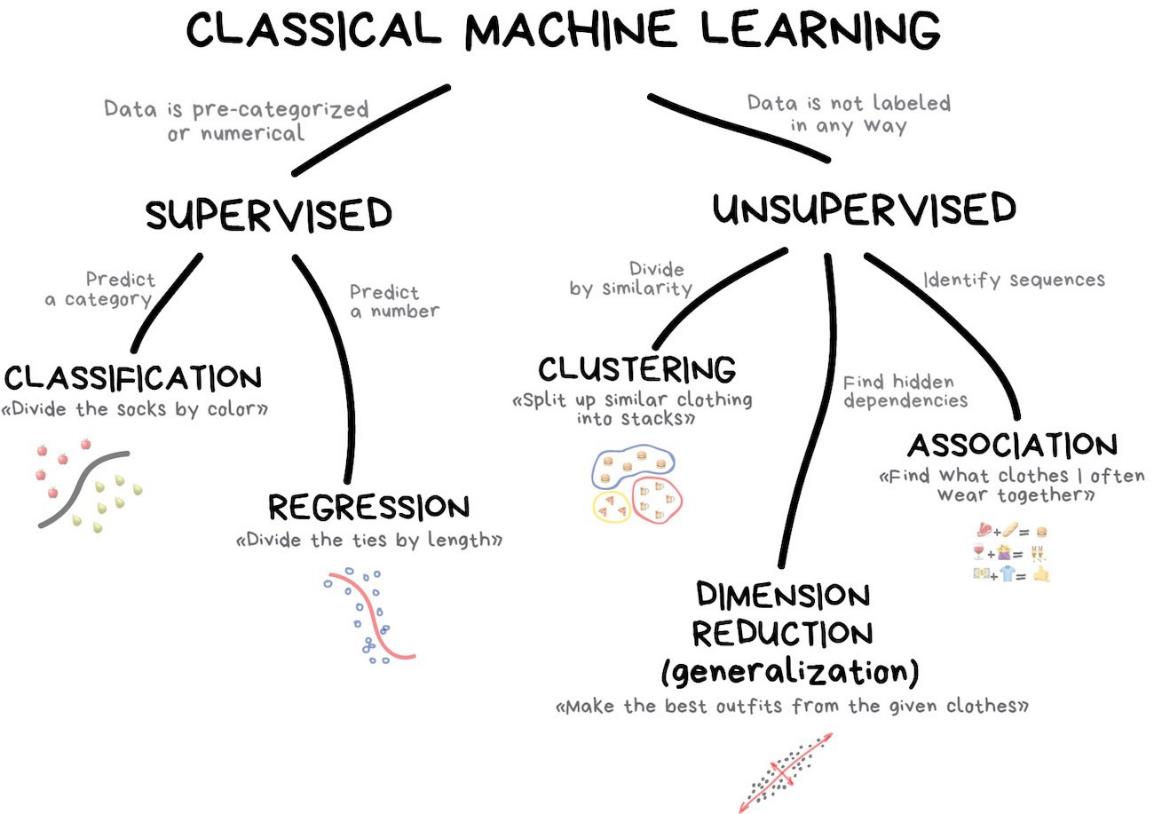 [Speaker Notes: https://github.com/iammiori/data_analysis_python/issues/1]
Classification vs Regression
Klasifikasi berusaha memprediksi label atau kelas yang bersifat diskret / kategorikal
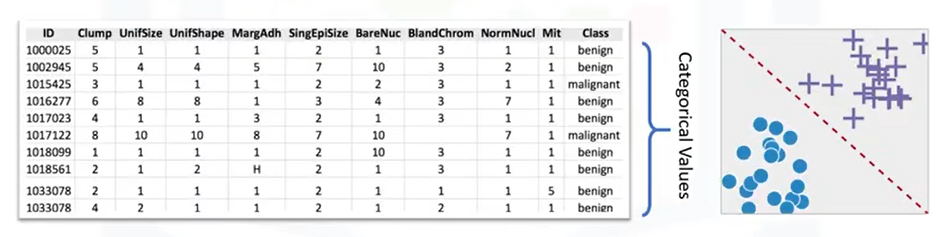 Regresi berusaha memprediksi label atau kelas yang bersifat kontinu / numerik
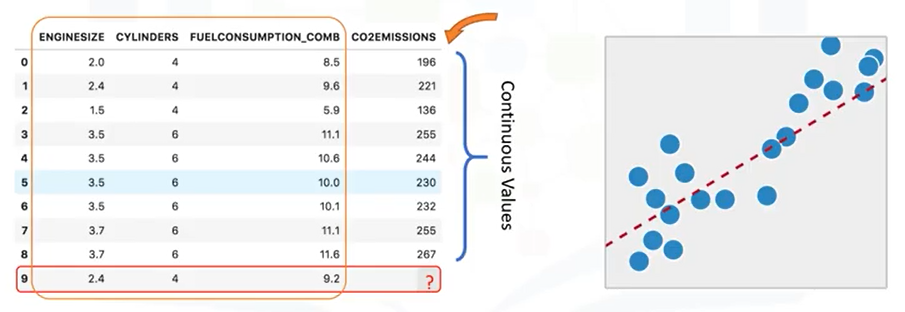 [Speaker Notes: http://cognitiveclass.ai]
TOP FREE DATA MINING TOOLS
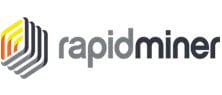 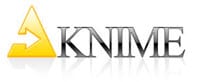 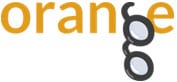 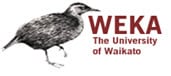 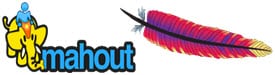 Tren dan Ide Riset
BIDANG DATA MINING
Dr. Achmad Solichin, M.T.I | Universitas Budi Luhur
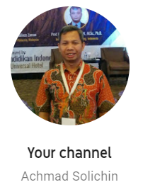 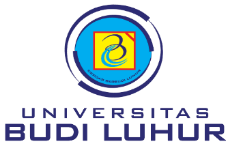 TREN DAN IDE RISET DATA MINING
#1. EDUCATIONAL DATA MINING
Predicting performance and characteristics
Detecting undesirable student behaviour
Profiling and Grouping students
Social Network Analysis
Providing reports
Creating alerts for stakeholders
Planning and scheduling
Constructing courseware
Developing Concept Maps
Generating recommendation
Evaluation
Adaptive systems
Scientific inquiry
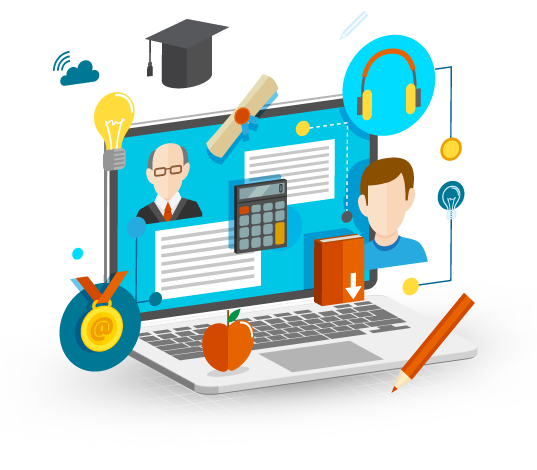 [Speaker Notes: Sumber: Bakhshinategh, B., Zaiane, O.R., ElAtia, S. et al. Educational data mining applications and tasks: A survey of the last 10 years. Educ Inf Technol 23, 537–553 (2018) doi: https://doi.org/10.1007/s10639-017-9616-z]
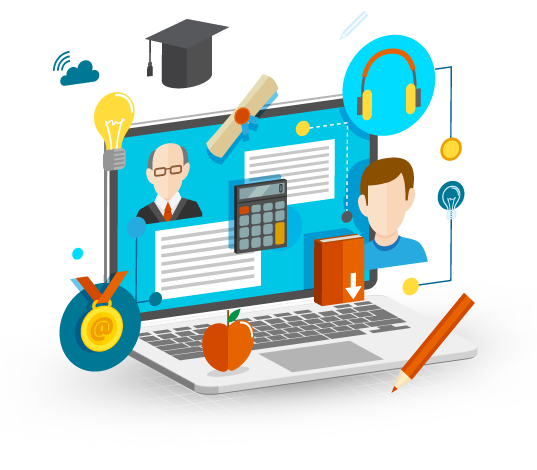 #1. EDUCATIONAL DATA MINING
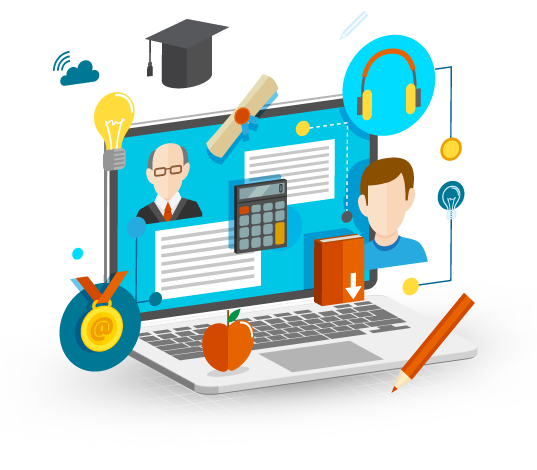 #1. EDUCATIONAL DATA MINING
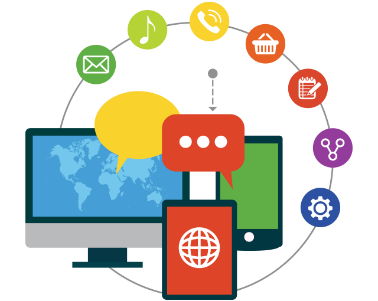 #2. SOCIAL MEDIA DATA MINING
[Speaker Notes: Sumber: The Essential of Sentiment Analysis and Opinion Mining in Social Media : Introduction and Survey of the Recent Approaches and Techniques - https://ieeexplore.ieee.org/document/8743799]
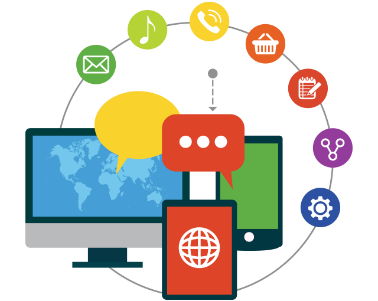 #2. SOCIAL MEDIA DATA MINING
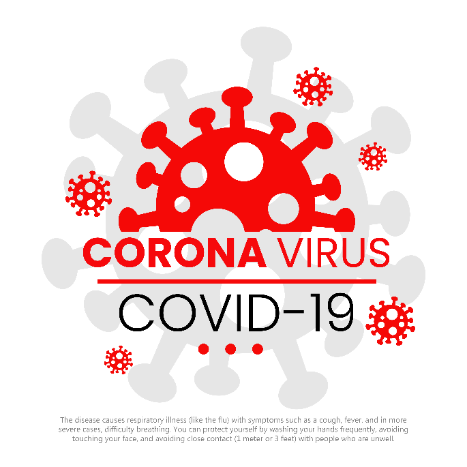 #3. HEALTHCARE DATA MINING
[Speaker Notes: Sumber: Patel, S. and Patel, H., 2016. Survey of data mining techniques used in healthcare domain. International Journal of Information, 6(1/2), pp.53-60.]
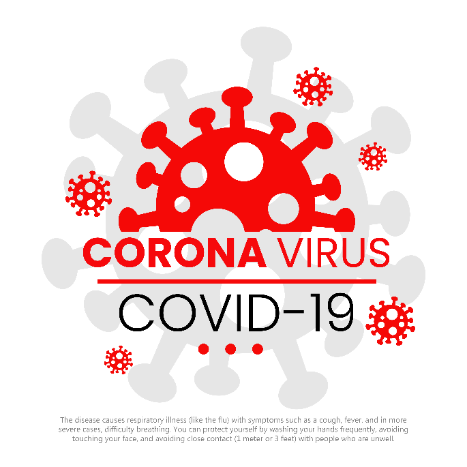 #3. HEALTHCARE DATA MINING
Klasterisasi Persebaran Virus Corona (Covid-19) Di DKI Jakarta Menggunakan Metode K-Means (Solichin & Khairunnisa, 2020) - http://dx.doi.org/10.21111/fij.v5i2.4905  
Application of Needleman-Wunch Algorithm to identify mutation in DNA sequences of Corona virus - https://iopscience.iop.org/article/10.1088/1742-6596/1218/1/012031
Analisis Sentimen Pandemi Covid-19 pada Streaming Twitter dengan Text Mining Python - https://p3m.sinus.ac.id/jurnal/index.php/e-jurnal_SINUS/article/view/491/pdf 
Study on COVID-19 in the World and Indonesia Using Regression Model of SVM, Bayesian Ridge and Gaussian  - https://ejournal.unsrat.ac.id/index.php/JIS/article/view/28256 
COVID-19 Spread Pattern Using Support Vector Regression - https://doi.org/10.33558/piksel.v8i1.2024
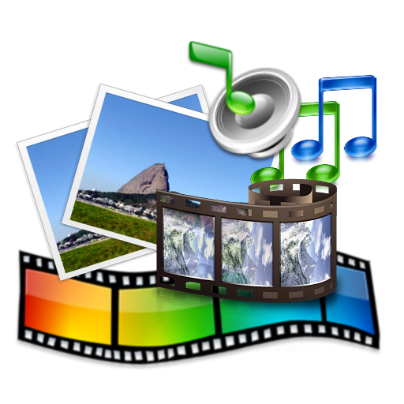 #4. MULTIMEDIA DATA MINING
[Speaker Notes: Sumber: Bhatt, C.A., Kankanhalli, M.S. Multimedia data mining: state of the art and challenges. Multimed Tools Appl 51, 35–76 (2011). https://doi.org/10.1007/s11042-010-0645-5]
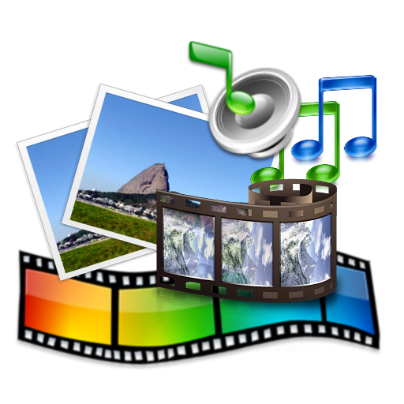 #4. MULTIMEDIA DATA MINING
[Speaker Notes: Sumber: Bhatt, C.A., Kankanhalli, M.S. Multimedia data mining: state of the art and challenges. Multimed Tools Appl 51, 35–76 (2011). https://doi.org/10.1007/s11042-010-0645-5]
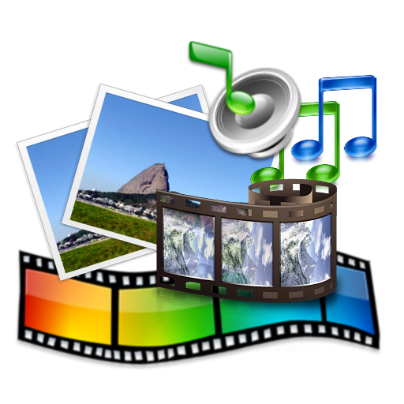 #4. MULTIMEDIA DATA MINING
[Speaker Notes: Sumber: Bhatt, C.A., Kankanhalli, M.S. Multimedia data mining: state of the art and challenges. Multimed Tools Appl 51, 35–76 (2011). https://doi.org/10.1007/s11042-010-0645-5]
#5. GEOGRAPHIC/SPATIAL DATA MINING
Bruce K. Wylie, Neal J. Pastick, Joshua J. Picotte & Carol A. Deering (2019) Geospatial data mining for digital raster mapping, GIScience & Remote Sensing, 56:3, 406-429, DOI: http://10.1080/15481603.2018.1517445
Choi, H. Geospatial Data Approach for Demand-Oriented Policies of Land Administration. Land 2020, 9, 31. DOI: https://doi.org/10.3390/land9010031
M. S. Suchithra and M. L. Pai, "Data Mining based Geospatial Clustering for Suitable Recommendation system," 2020 International Conference on Inventive Computation Technologies (ICICT), Coimbatore, India, 2020, pp. 132-139, doi: https://10.1109/ICICT48043.2020.9112562. 
Analysis of land cover changes after the eruption of mount Sinabung using satellite imagery - https://doi.org/10.1088/1742-6596/1402/2/022108
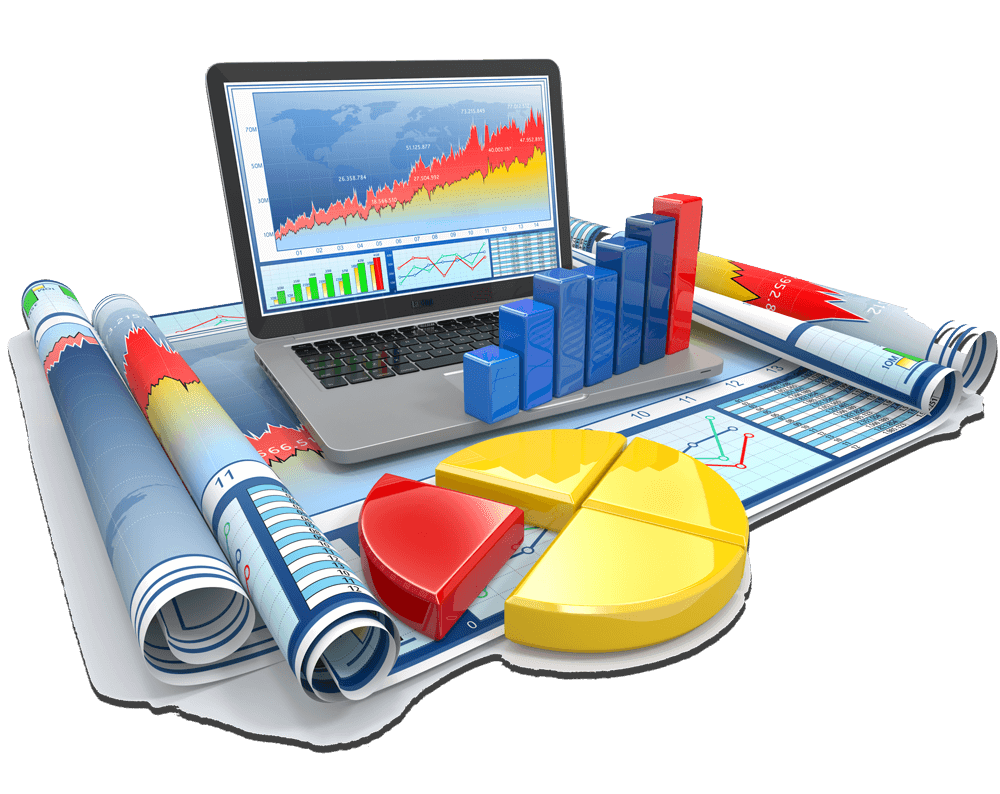 REFERENSI
Jiawei Han and Micheline Kamber, Data Mining: Concepts and Techniques Third Edition, Elsevier, 2012.
Ian H. Witten, Frank Eibe, Mark A. Hall, Data mining: Practical Machine Learning Tools and Techniques 3rd Edition, Elsevier, 2011
Markus Hofmann and Ralf Klinkenberg, RapidMiner: Data Mining Use Cases and Business Analytics Applications, CRC Press Taylor & Francis Group, 2014
Daniel T. Larose, Discovering Knowledge in Data: an Introduction to Data Mining, John Wiley & Sons, 2005
Ethem Alpaydin, Introduction to Machine Learning, 3rd ed., MIT Press, 2014
Florin Gorunescu, Data Mining: Concepts, Models and Techniques, Springer, 2011
Oded Maimon and Lior Rokach, Data Mining and Knowledge Discovery Handbook Second Edition, Springer, 2010
Warren Liao and Evangelos Triantaphyllou (eds.), Recent Advances in Data Mining of Enterprise Data: Algorithms and Applications, World Scientific, 2007
Florin Gorunescu, Data Mining: Concepts, Models and Techniques, Springer, 2011
Bakhshinategh, B., Zaiane, O.R., ElAtia, S. et al. Educational data mining applications and tasks: A survey of the last 10 years. Educ Inf Technol 23, 537–553 (2018) doi: https://doi.org/10.1007/s10639-017-9616-z
H. Soong, N. B. A. Jalil, R. Kumar Ayyasamy and R. Akbar, "The Essential of Sentiment Analysis and Opinion Mining in Social Media : Introduction and Survey of the Recent Approaches and Techniques," 2019 IEEE 9th Symposium on Computer Applications & Industrial Electronics (ISCAIE), Malaysia, 2019, pp. 272-277, doi: https://10.1109/ISCAIE.2019.8743799. 
Bhatt, C.A., Kankanhalli, M.S. Multimedia data mining: state of the art and challenges. Multimed Tools Appl 51, 35–76 (2011). https://doi.org/10.1007/s11042-010-0645-5
Rekomendasi Channel Youtube
https://www.youtube.com/playlist?list=PLoCJK3XDWIQtpZTgzLZX4Ed_36vIFC7F9
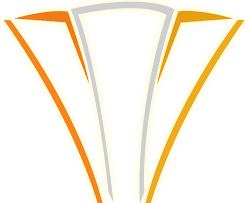 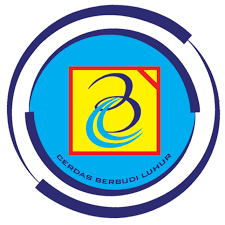 Kesimpulan
TERIMA KASIH
Kontributor Materi
Dr. Achmad Solichin (achmad.solichin@budiluhur.ac.id)
….